THỰC HÀNH:
HĐN2
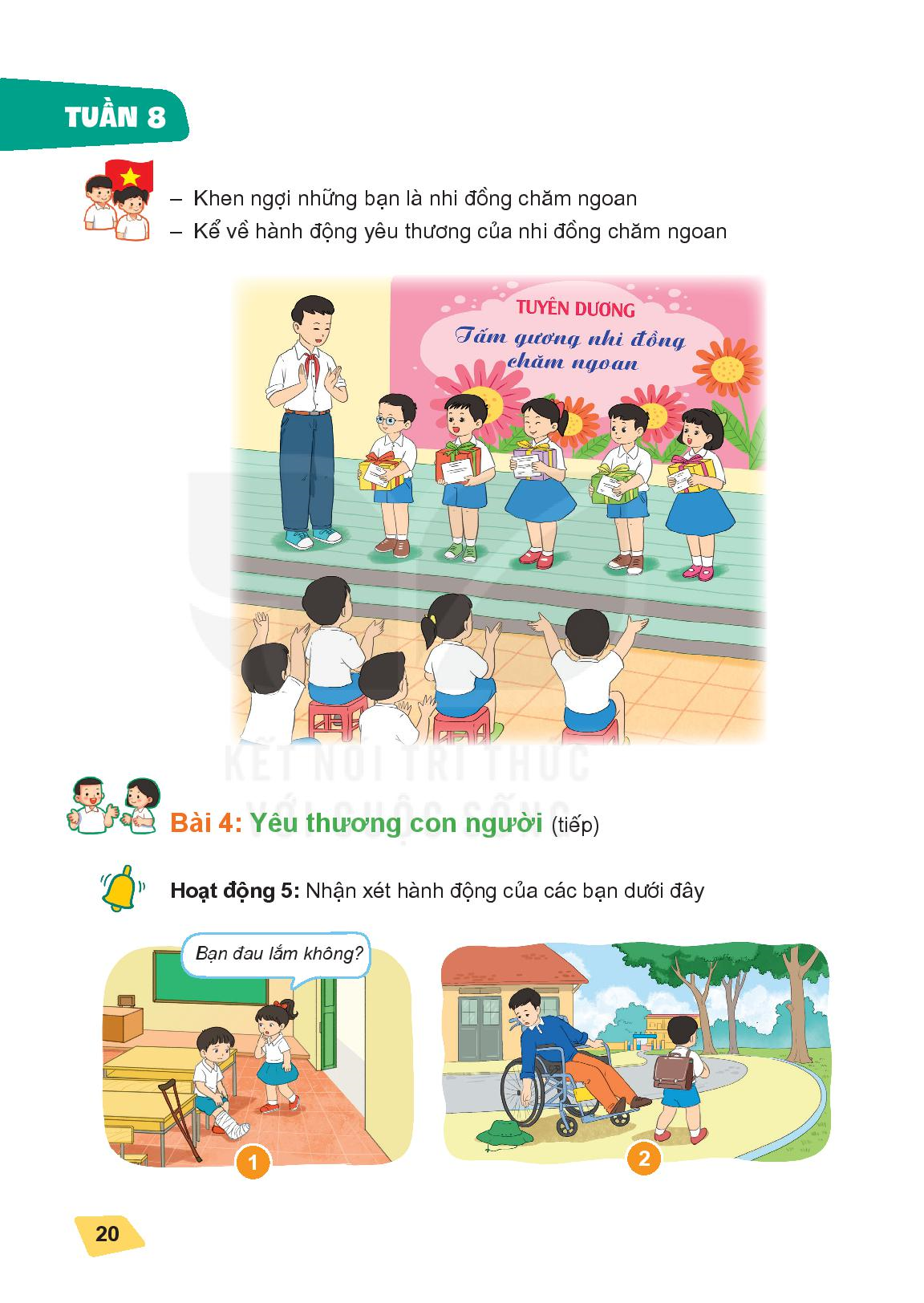 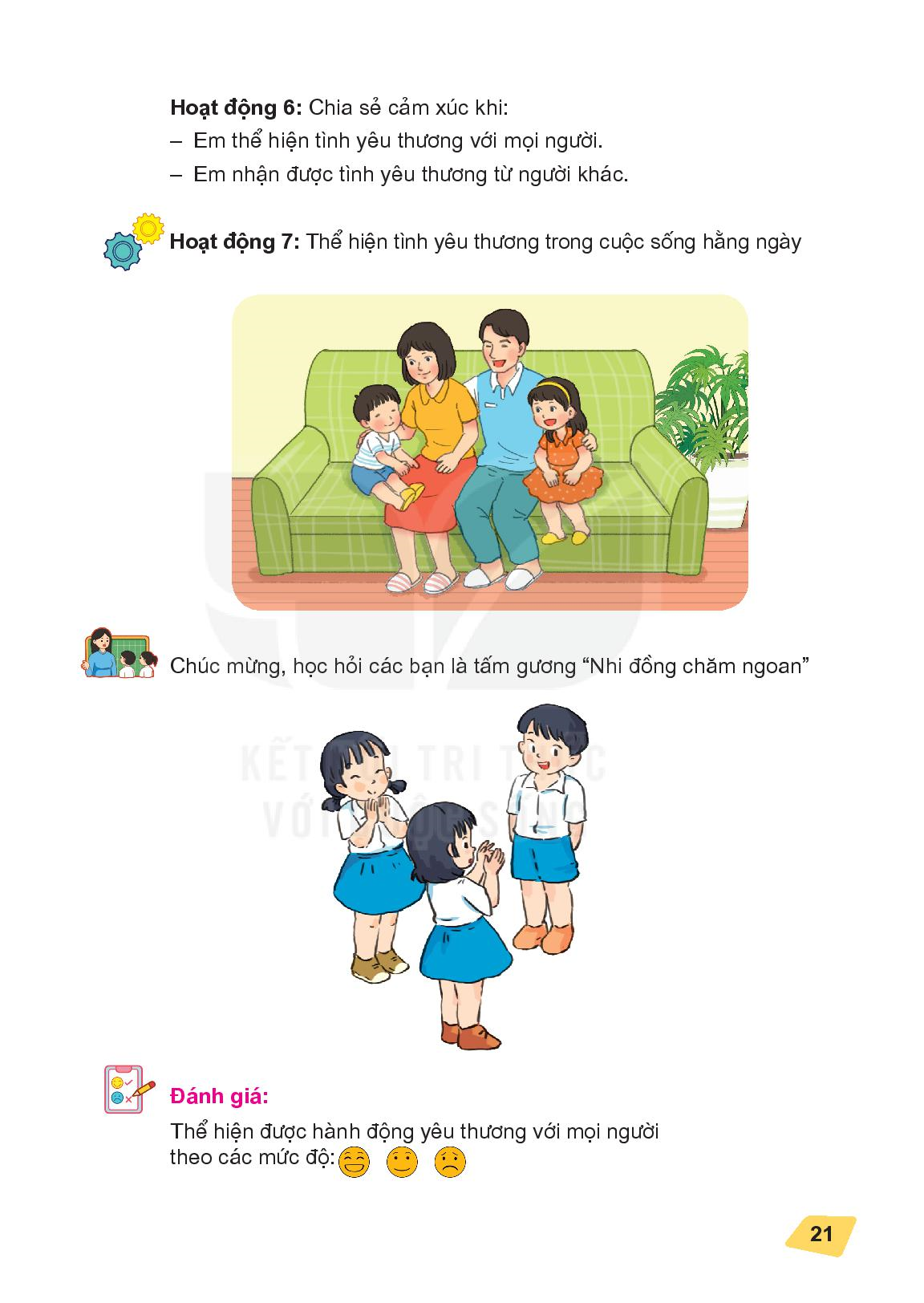 HĐCN
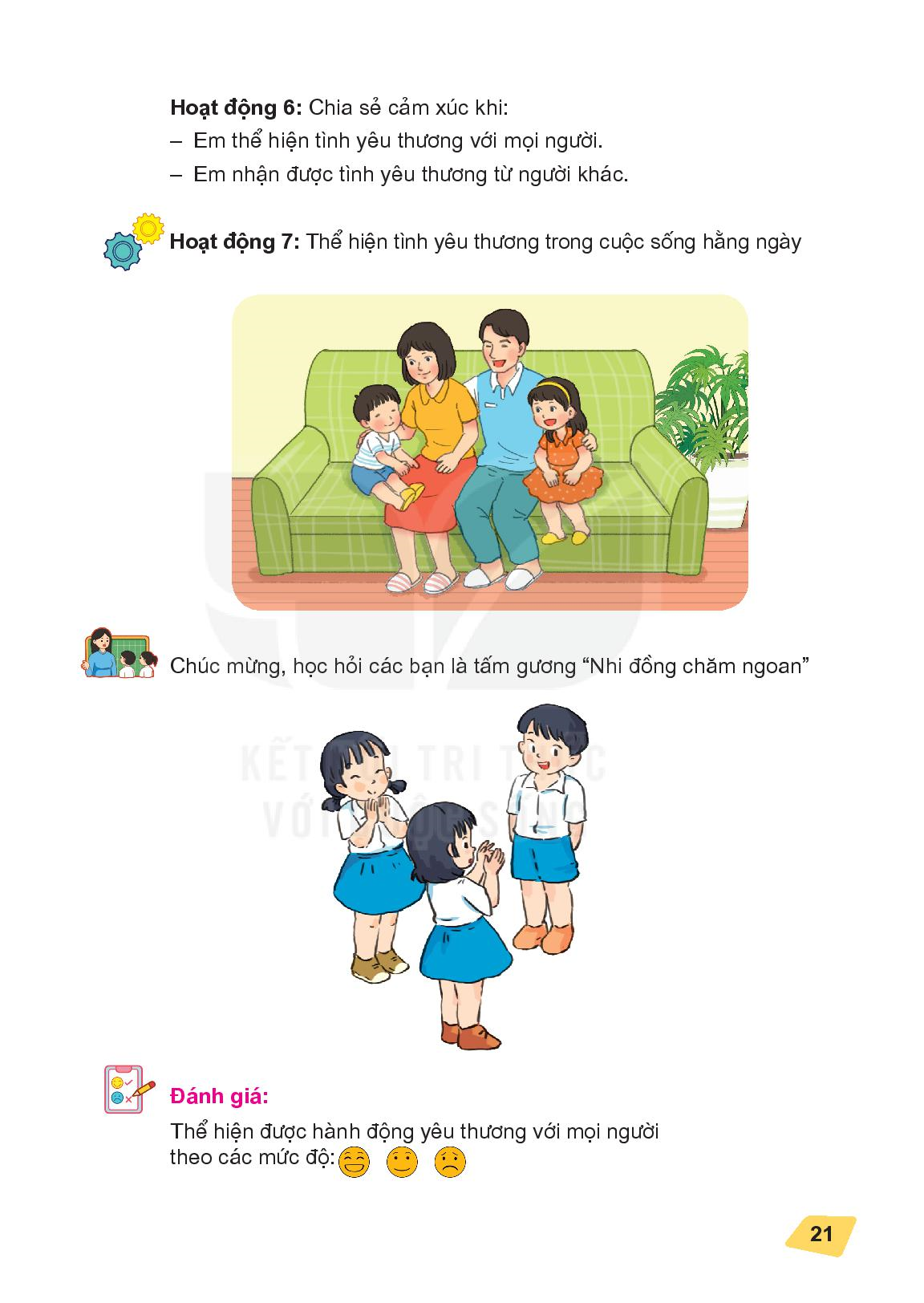 HĐCN
CỦNG CỐ, DẶN DÒ:
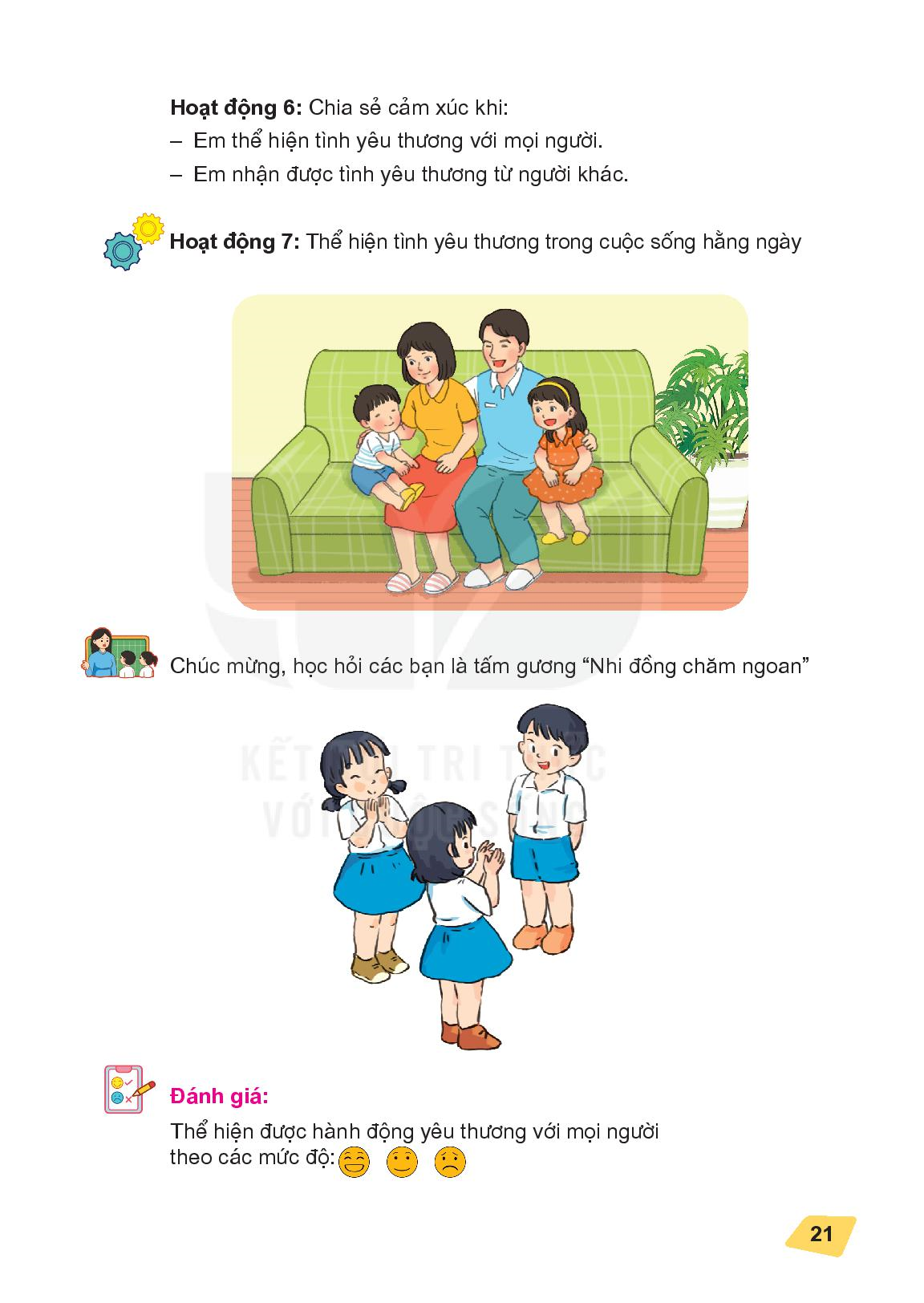 HĐCL
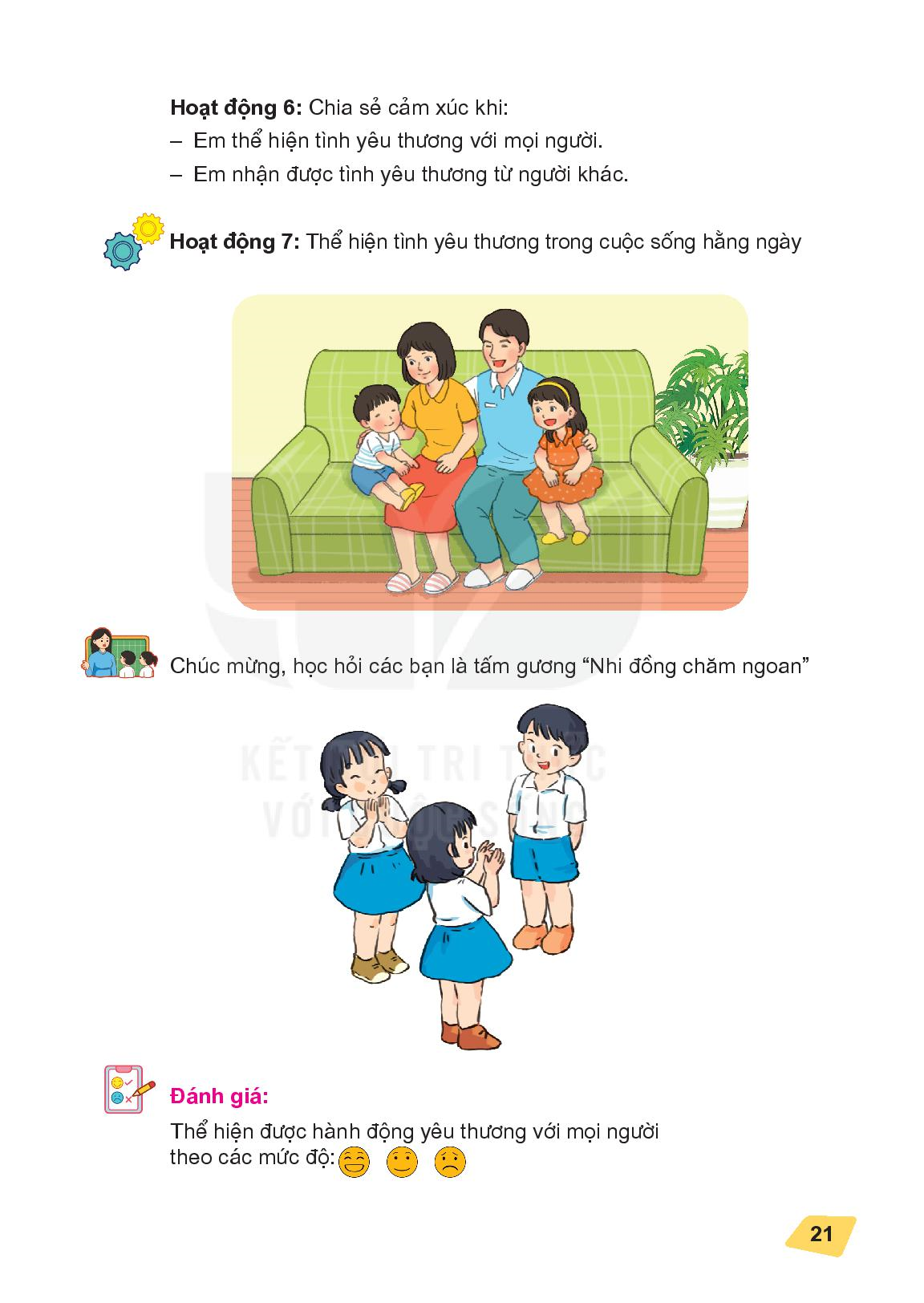